GrowthPlans
LTCT 2017
Objectives
What is a growth plan?
How to fill in the growth plan?
Spend time filling in your plan.
Sign-up for a session to review your growth plan.
What is a growth plan?
All consultants in SIL have a “growth plan” to help them grow professionally.
Tool for individualized, outcome-based consultant growth plans.
Several phases – differ in competencies and depth of ability in the competency. 
Make plans, be accountable, measure progress.
[Speaker Notes: Jargon term in SIL – new members identified as possible consultants get a translation consultant growth plan]
Language technology
Two plans
LT Specialist Growth Plan
LT Consultant Growth Plan
[Speaker Notes: .]
Differences?
Job description
Specialist
Consultant
Qualifications
High school
University
What does it do?
Sets goals
Defines target competency
Helps you evaluate your current competency
Helps you plan activities to reach competencies and grow professionally
Learning task 1
Do you have the right plan?
What is your job title?
What is your academic qualification?
Specialist (high school)
Consultant (university)
How do you fill in a plan?
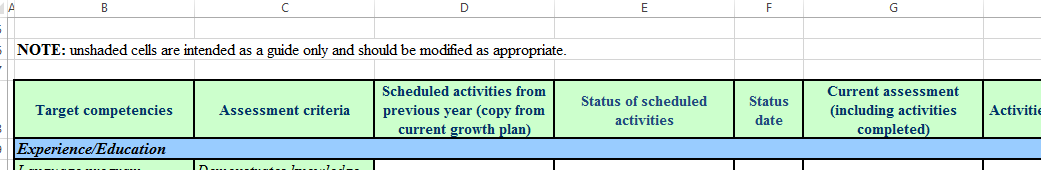 Target competencies [B] (don’t change)
Assessment criteria [C] (don’t change)
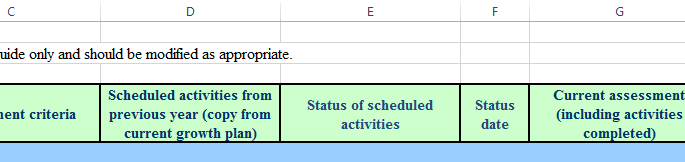 Copy from previous growth plan’s activities to Schedule activities cxolumn [D]
If this is first growth plan, leave blank
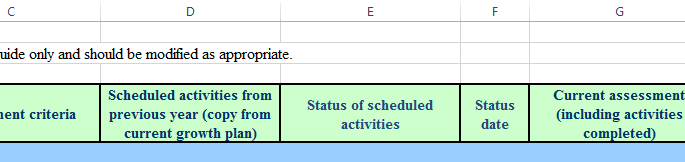 Enter your progress in the planned activity in Status column [E]
If you think you fulfilled the activity, enter Status date [F]
 If this is first growth plan, leave blank
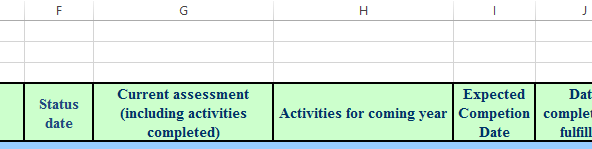 Enter current assessment (including activities completed) [G]
Do you believe you meet that competency?
What activities have you done so far that show it?
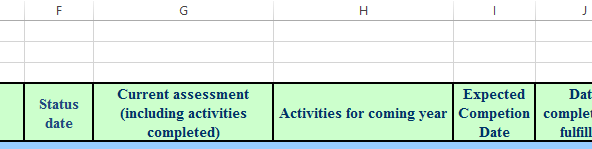 Enter activities you are planning to do in coming year [H] and enter the expected completion of activity [I]
This activity should be helping you grow in this competency area
This activity should have a completion date
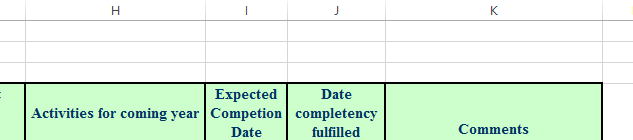 Actual Completion Date [J]
of the competency
Comments [K]
Current info is possible activities for consideration, delete after review
Your questions or comments
Learning task 1
Review your growth plan from previous year.
Copy activities column to column D of new growth plan
Indicate status of the above activity in column E
If activity was fulfilled, enter date in column F
Give a self assessment of your competency in column G.
Plan your activities for coming previous year.
Indicate activities you plan to do in column H
Indicate the target date for corresponding activity in column I
If you think, you have fulfilled the competency, indicate so in column J.
Put your questions in column K
Learning task 2
Sign-up for a session with Kent or Jenni to review your plan
Please send us your growth plan at least 24 hours before your session with Kent or Jenni